Viral Hastalıklar-3IBD, CIA, Adenovirus, Reovirus
Prof. Dr. Mehmet Akan
Ankara Üniversitesi Veteriner Fakültesi
Mikrobiyoloji Anabilim Dalı
İnfeksiyöz Bursal Hastalık (IBD; Gumboro Hastalığı)
Genel
Tüm dünyada iyi bilinen
 Çok bulaşıcı
 Klinik olarak depresyon ve ölüm
 Subklinik olarak immunsupresyon
 Önemli ekonomik kayıplar
Etiyoloji
Birnaviridae 
Avibirnavirus, IBDV
RNA – A ve B segment
Viral proteinleri
VP1, VP2, VP3, VP4, VP5
Virus stabil, yaşama süresi uzun
Dışkıda 120 günden fazla
Fenole dirençli
Klinik
Klinik seyir
İmmunsupresyon
İmmun sistem ve immunsupresyon
Tavuklarda immun sistemin önemi ve immunsupresyonun etkileri nedir ?
İmmun sistem ve immunsupresyon
Hedef organ bursa Fabricius
3. gün ödem ve hiperemi nedeniyle büyüme, jelatinöz transudat, renk beyazdan kreme dönüşür, kanama görülebilir
4. günde 2 kat büyüme
5. günde normal düzeyde
8. günde 1/3 düzeyinde
Dalakta büyüme, ön mide ve taşlıkta kanama dikkati çeker
vvIBDV infeksiyonunda timus, sekal tonsiller, dalak ve kemik iliği olumsuz etkilenir.
Tavuklarda immun sistem
Türkiye Gumboro Hastalığı (IBD): Teşhis ve tiplendirme
Akan ve ark (2003), broiler kümeslerde IFAT ile %85.13 düzeyinde IBDV pozitifliği
 
Sareyyüpoğlu ve Akan (2006); Türkiye’de farklı bölgelerinde IBDV RT-PCR/RFLP ile 7 farklı grupta
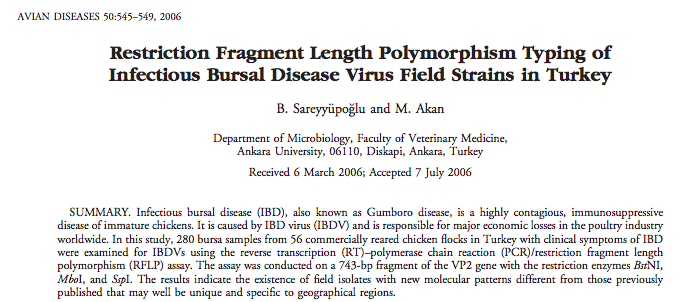 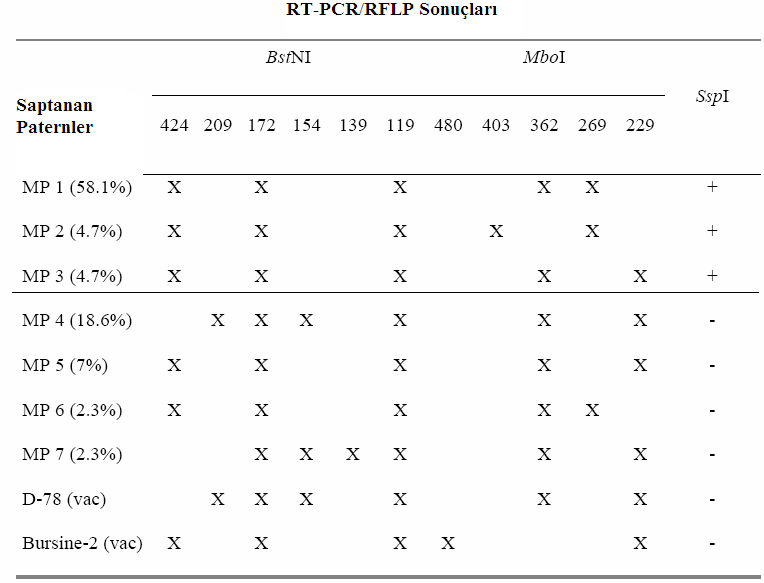 Ekonomik önemi
Klinik IBD
 2001 yılı Kanatlı AR-GE 
 Üretim seviyesi  592.567 ton
 21 firma verileri
 Klinik IBD
 70-80 milyon USD/yıl
İmmunsupresyon 
 Yetersiz bağışıklık
 Hastalıklara karşı duyarlılıkta artış
 Performans üzerinde olumsuz etki
 Tedavi maliyeti
 Ekonomik kayıplar yüksek
IBD-Teşhis
Klinik ve nekropsi
 Klinik form
 Subklinik form
 Laboratuvar teşhisi
 Numune
 Moleküler analiz ve tiplendirme
 RT-PCR ve dizileme
Kontrol Programı
Broiler 
Aşılama programları 
Maternal antikorlar
Serolojik izleme
Damızlık 
Aşılama programları 
Serolojik izleme
Virusun teşhisi ve izlenmesi 
 RT-PCR
 Tiplendirme
İmmunsupresyon izlenmesi 
 Klinik-nekropsi
 Histopatoloji
Aşılar ve aşılama programı
Canlı  aşılar
Intermediate
Intermediate plus/hot
İmmun kompleks
Rekombinant 

IBD varyant suşlar
İnovo
Kuluçka
Sahada aşılama
Gün belirlenmesi
Aşılar arasında süre
IBD aşılamalarının ve diğer aşılar (ND, IB gibi) ile etkileşimi
Damızlıklarda serolojik izleme
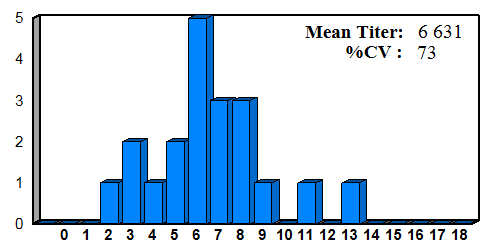 Sonuç
Gumboro kontrolü
Klinik
İmmunsupresyon
Teşhis
Damızlık-civciv ilişkisi
Hastalığın izlenmesi
Ekonomik önem
Sağlıklı üretim
TAVUKLARIN İNFEKSİYÖZ ANEMİSİ
Civcivlerde aplastik anemiLenfoid organlarda atrofiİmmunsupresyonHastalık etkeni ilk olarak CAA olarak tanımlanmış daha sonraları CAV ve günümüzde CIAV olarak adlandırılmıştırDünya’da değişik ülkelerde tanımlanmıştırHastalığın varlığı Türkiye’de de bildirilmiştir
EtiyolojiHastalığın etkeni CIAV’durHenüz tam olarak sistematiği belli değildir ancak Circovirus olarak tanımlama eğilimi vardırTek iplikçikli DNA içerirEmbriyolu yumurta ve doku kültüründe üretilebilir
EpizootiyolojiDünya’da yaygınEtken vertikal olarak bulaşabilirDamızlıklar yaklaşık olarak 3-6 hafta etkeni yumurta ile çıkarırEtken ayrıca jorizontal olarak da bulaşırDişkıda yüksek sayıda virus bulunur ve bulaşmada sindirim yolu önemlidirHorozlar da etkeni semenleri ile bulaştırırlar
SemptomlarVertikal bulaşmada hastalık 10-14. Günlerde ortaya çıkarEn belirgin bulgu anemidirBüyümede yavaşlamaDepreyon, ibik ve yüzde solgunluk, iştahsızlık, uyuşukluk ve durgunlukDeri altında kanamaİmmunsupresyonMortalite %10-60Hemotokrit değerinde düşme (%29-35’ten %6-27’ye)
TeşhisKlinik ve nekropsiLaboratuvar muayeneleri	Virus izolasyonu	Moleküler analiz (PCR)	Seroloji
Koruma ve Kontrol	Vertikal bulaşmaya dikkat edilmeli	Aşılama
Tavuklarda Adenovirus İnfeksiyonları
Giriş
Tavuklarda Adenovirus (FAdV) infeksiyonları

Hepatitis-Hidroperikardium Sendrom (HHS)
İnklüzyon Cisimcikli Hepatitis (IBH)
Adenoviral Taşlık Erozyonu (AGE)

İnfeksiyöz Salpingitis (Egg Drop Sydrome, EDS)
Etiyoloji
Adenoviruslar 
Genetik materyal DNA
Antijenik olarak farklı
Üretilmeleri DK, EY
pH 3-9 da dirençli
Bazı suşların sıcaklıkta yaşama gücü yüksek 60-70 C de 30 dakika
Dezenfektanlar
Fenol (%2) ve alkol (%50) dirençli
Aldehid ve iyoda duyarlı
Etiyoloji
Adenoviruslar 
Konakçı dağılımları, antijenik yapıları, patojenitelerine göre 5 farklı cinse ayrılır
Aviadenoviruslar 
5 (A-E) genotip (moleküler grup)
12 serotip (1-11; 8 a ve b)
Serotiplerin patojeniteleri farklılık gösterir
Epidemiyoloji
Son 20 yılda Kanatlı Adenovirus (FAdV) infeksiyonlarında artış
Bulaşma
Vertikal
Horizontal
Ülkelerde görülen klinik bulgular farklı
HHS, Asya, FAdV-4 
IBH, Latin Amerika, FAdV-2, -8a, -8b, -11
AGE, Asya ve Avrupa, FAdV-1
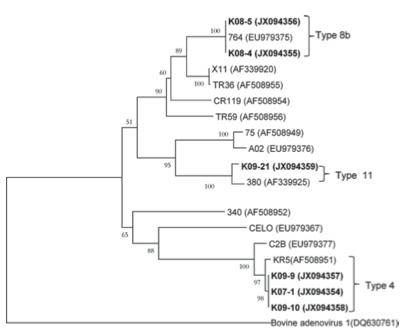 Choie et al., 2012
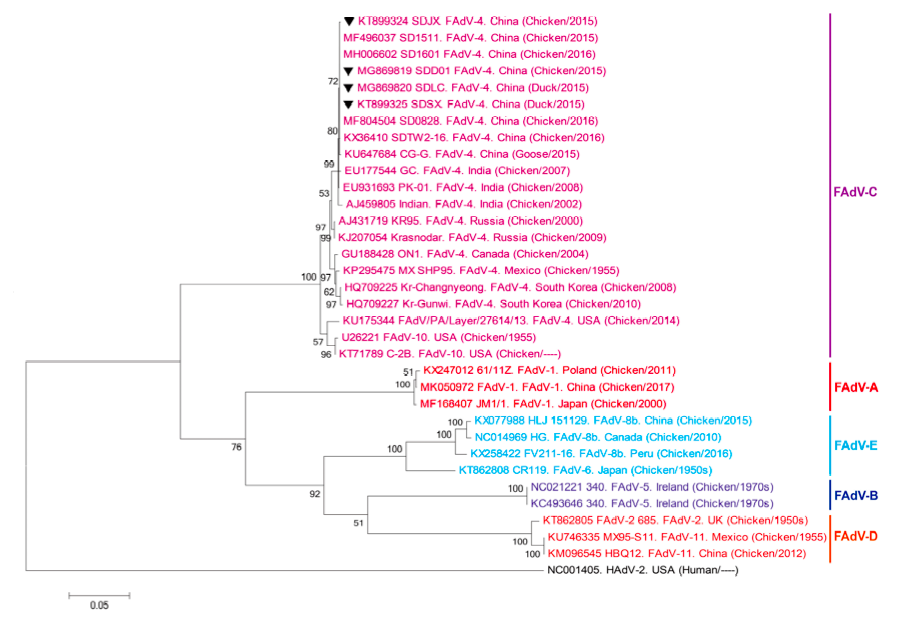 Yu et.al., 2019
Klinik ve nekropsi
Tavuklarda Adenovirus (FAdV) infeksiyonları
Hepatitis-Hidroperikardium Sendromu (HHS)
İnklüzyon Cisimcikli Hepatitis (IBH)
Adenoviral Taşlık Erozyonu (AGE)
İnkubasyon periyodu oldukça kısa (deneysel infeksiyon)
Çok faktörlü bir hastalık
Klinik seyir olmayan hayvanlarda FAdV bulunabilir
Klinik vakalar daha çok broiler, ender olarak yumurtacı ve damızlık
Klinik ve nekropsi
İmmunsupresyona neden olur (lenfoid hücrelerde azalma) ve sonrasında bakteriyel infeksiyonlara rastlanır
İmmunsupresyona neden olan durumlar hastalığın şiddetini arttırır.
Hastalıklar (IBD, CIA gibi) 
Yemde mikotoksinin (Aflatoksin) yüksek olması
Broiler sürülerde ilk haftadan itibaren 5 haftalık yaşa kadar görülür, ileri yaşta nadiren görülebilir.
Klinik ve nekropsi
Klinik olarak IBH ve HHS bulgularını birbirine benzer
Büyümede gerileme, ünifotmite problemi, karışık tüylenme, iştahsızlık ve ani gelişen artan mortalite
Mortalite değişken
Broiler sürülerde %30 düzeylerine ulaşabilir
Ölüm aniden başlar ve 3-4 günde %10 düzeyine ulaşır
Yumurtacı sürülerde düşük düzeyde artan mortalite (%0.2/hafta)
Damızlık sürülerde kuluçka performansı olumsuz etkilenir
Klinik ve nekropsi
Makroskopik bulgular
Karaciğer, pankreas ve böbrek etkilenir, kanama odakları dikkati çeker
Karaciğerde renk değişimi
Kaslarda da kanama görülebilir
Hidroperikardiyum ve miyokardda kanama
Taşlıkta kanama
Teşhis
Klinik bulgular
Yaş
Mortalite
Nekropsi (makroskopik bulgular)
İç organlar (Karaciğer, pankreas, böbrek, taşlık)
Hidroperikardium
Kanama
Laboratuvar
Organ
Serum
Laboratuvar Teşhisi
Moleküler Teşhis ve Tiplendirme
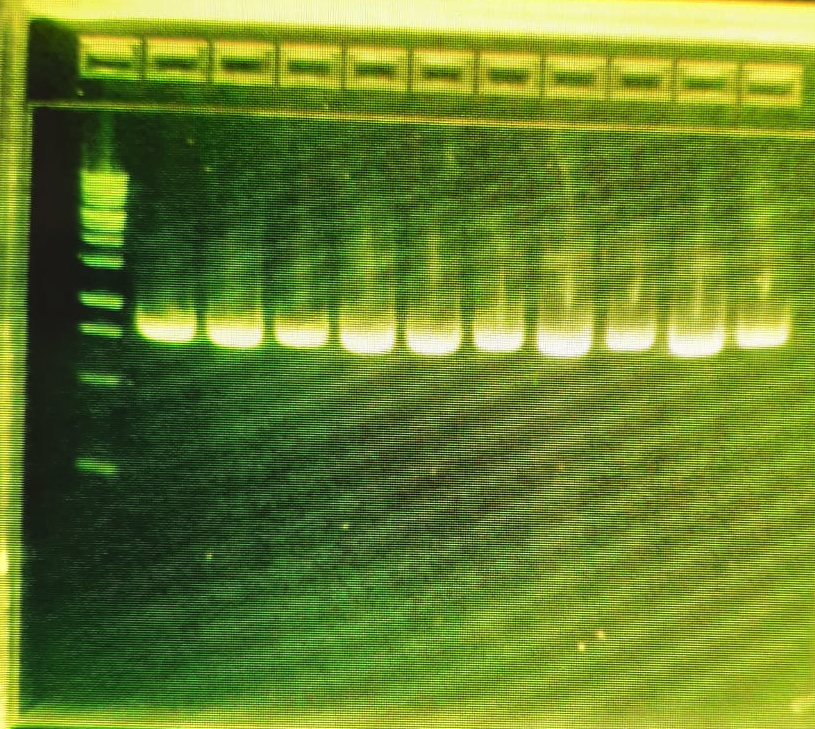 PCR
REA (RFLP)
Sekans analizi
Kontrol
Bulaşma şekli
Vertikal
Horizontal
Biyogüvenlik
Aşılama
Serotip(ler)
İnaktif aşılar
Canlı aşılar
Subünit aşılar
Sonuç
Tavuklarda Adenovirus (FAdV) infeksiyonlarının yaygınlığı
Epidemiyolojisi/moleküler epidemiyolojisi
Bulaşma kaynakları
Teşhis ve tiplendirme
Diğer hastalıklarla etkileşimi
İmmunsupresyon
Ekonomik önemi
Kontrol stratejisi
REOVİRUS İNFEKSİYONLARI
Etiyoloji
Çift iplikçikli RNA karakterinde nükleik asit 
Kanatlı reovirusları etere,  kloroforma, pH 3 gibi düşük pH’lara, tripsine ve sodyum deoksikolata dirençlidirler. 
Virus, ısı ile inaktivasyona karşı da oldukça dayanıklıdır. 
Memeli reoviruslarının aksine, kanatlı reoviruslarının ve hemaglutinasyon ve hemadsorbsiyon özellikleri yoktur. 
Kanatlı reovirusları embriyolu yumurtalarda ve primer hücre kültürlerinde üretilirler
Etiyoloji
Virusun izolasyonu ve üretilmesi amacı ile embriyolu tavuk yumurtalarının yumurta sarılarına inokulasyon yapılır ve embriyolar genellikle 3-5 gün içinde ölürler. Ayrıca reoviruslar 10 günlük embriyolu tavuk yumurtalarının korioallantoik membranlarında da üremektedir. Virusun üremesini takiben embriyo 3-5 gün içinde ölür ve korioallantoik membranda büyük nekrotik membranlar meydana gelir. Allantoik boşluğa yapılan inokulasyonlardan sonra genellikle embriyo ölümleri oluşmaz ve bu yolla virusun izolasyonu ve üretilmesi uygun değildir.
Etiyoloji
Kanatlı reoviruslarını üretmek için primer tavuk embriyo doku kültürleri de kullanılmaktadır Kanatlı reoviruslarında en azından 11 serotipin bulunduğu anlaşılmıştır. Antijenik olarak benzer izolatların virulensleri arasında önemli varyasyonlar bulunmaktadır.
Epidemiyoloji
Kanatlı reovirusları vertikal olarak bulaşma özelliğine sahiptirler.Vertikal bulaşmanın yumurtadan çıkma oranını azalttığı ve erken civciv ölümlerini artırdığı bilinmektedir. Reovirus infeksiyonları bir hayvandan diğerine direkt ve indirekt olarak da bulaşabilmektedir. İnfeksiyonun yayılması başlıca dışkı, kontamine gıda ve suyun alınması ile şekillenir. Reovirusların ısı ve dezenfektanlara karşı dirençli olması, bunların kuluçkahane ve barınaklarda canlı kalmalarına neden olur.
Klinik bulgular
Reovirus infeksiyonları kanatlılarda başlıca 2 sendrom şeklinde seyretmektedir.

Malabsorbtion sendrom 
Viral artritis-tenosynovitis
Malabsorbtion sendrom
	Özellikle broylerlerde ve hindi palazlarında Büyümenin durması Canlı ağırlık kayıpları Tüylenmenin gecikmesi Ters ve kaba tüylenme Ayak ve gagada renk açılmasıKemikleşmeme ve enteritis
Viral artritis-tenosynovitis 
	Broyler ve broyler damızlıklar ve genç hindilerde Artritis, sinovial membran, tendo, tendo kınları ve miyokardiyumda yangı Bir ya da her iki bacağın diz eklemi yukarısında şişkinlik Topallık
Teşhis
1- Klinik ve nekropsi bulguları2- Laboratuvar muayeneleri 	a) Virus izolasyonu
		b) Moleküler analiz	c) Serolojik testler
Koruma
Aşılar
Canlı
İnaktif